LA CITA DE SHAVUOT O PENTECOSTES
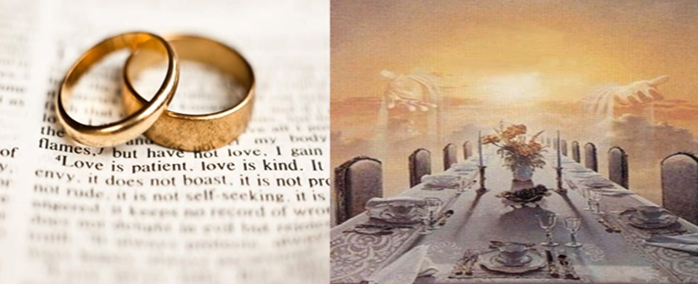 ¿Qué?
Shavuot es una cita que Adonay nos dio para que recordemos de su gran amor para toda la humanidad.

Shavuot también es conocida como pentecostés.

Pero también tiene el nombre de ATZERET, que significa extensión, y esto se debe a que shavuot es solo una extensión de la fiesta de pesaj.
[Speaker Notes: y esto es debido a que la septuaginta (traducción al griego), le dio este nombre por el conteo de los 50 días, que es desde el 1er día de omer hasta este día]
Y aquí es donde me quiero detener, porque en Pesaj vemos como un pueblo es salvado por un Dios, este Dios se humilla en inclinar su oído para escuchar su dolor, su carga, sus necesidades y al hacerlo, atiende ese clamor, y los saca, los libra, los redime y los toma, para decirles: “ustedes serán mi pueblo y yo seré su Dios”

Sin pedirles nada, le entrega estas grandes palabras, y no solo eso, los alimenta y no los deja tener sed, además los adorna, los limpia de toda impureza  y les da vestidos nuevos y de los mejores, los lleva a su altar, para que recibieran la mayor prueba de amor que perduraría hasta la eternidad, y es su testamento conocido como la KETUVAH.
[Speaker Notes: y de forma anticipada quiero decir que es el Dios único y verdadero]
¿Qué?
Esta cita nos prepara para concientizarnos de la santidad. Cada cita que el Señor nos otorgó lo hizo para que creciésemos en santidad, para que recordáramos que de Egipto nos sacó. Por eso es que es un memorial de la salida de Egipto, hoy que vamos a celebrar la entrega de la Torah, vamos a celebrar que Dios nos sacó de Egipto, no solo a nuestros padres, sino a nosotros hoy de las tinieblas, del mundo que se llaman Egipto.
Pero esta historia de amor tiene una perla, una perla muy hermosa para esa corona real.
Esta perla, es una historia dentro de esta fiesta y sucede en el tiempo de la siega. 
Esta historia nos va contar la Gracia de Dios en tiempos difíciles. 
Ocurrió en el tiempo de los jueces y si han leído este libro, tiene  la característica principal de ser una época de corrupción y de oscuridad, y hace énfasis en una expresión impactante: “cada quien hacia lo que bien le parecía”
¿saben cual es esa historia?
La historia de …
Vamos hacer un pequeño resumen:
En el cap. 1 vamos a ver la familia de Elimelec con su esposa Noemí, y sus 2 hijos, dejando betlejem para migrar a moab.

Noemí después de haber quedado viuda y desamparada sin hijos por la muerte de ellos, se devuelve a su tierra, y sus nueras quieren ir con ella, ella les insiste que se queden, así que orfa se devuelve, mas Rut hace una declaración de las mas hermosas de la Torah:
[Speaker Notes: Deberíamos leerla pero el tiempo no me da, asi que tocaremos versos importantes, y daremos un resumen]
Cap. 1:16 Respondió Rut: No me ruegues que te deje, y me aparte de ti; porque a dondequiera que tú fueres, iré yo, y dondequiera que vivieres, viviré. Tu pueblo será mi pueblo, y tu Dios mi Dios.
En el cap. 2 vamos a ver que aparece un pariente cercano, quien la va rescatar de la deshonra, este hombre se llama Boaz.

En el Cap. 3 vamos a ver que Noemí aconseja a rut refugiarse ante el amparo de Boaz. 
En el Cap. 4, se presenta un problema, y en este capítulo se ve como Boaz confronta ese problema, y finalmente termina en un final muy feliz, pues Rut termina siendo la bisabuela del Rey David.
Ruth es la preciada perla oculta. Todo lo que ella hacía iba más allá de la letra de la ley. Aquí recordamos la Gracia y  benevolencia de Hashem manifestada en la Torá.

Esto lo podemos resumir en una frase: “la salvación es de Dios” y no de hombres.
Y como dice pablo: “Dios ha mandado que todo mundo se arrepienta”, pero finalmente el que llama y escoge es Dios.

Nuestra Majestad Yehoshua HaMashiaj, dijo que el vino por los enfermos, y ese es lo que debemos saber de entrada, que estábamos perdidos y enfermos. Todos necesitamos arrepentimiento, necesitamos de la palabra de vida para salir de muerte a luz admirable.
Y esto no por nuestro esfuerzo ni por nuestra disciplina sino solo por nuestro Mashiaj, la simiente prometida.
[Speaker Notes: Hechos 17:30]
Las buenas noticias traen como objetivo de que el pecador pueda salvarse, no porque cumple requisitos, no porque se porta bien, no porque son buenos, las buenas nuevas tienen como objetivo que el hombre sea salvo en el Mesías.
¿Que hizo que Noemí regresara a Beit lejem? Una noticia…
Rut 1:6
[Speaker Notes: Y en este sentido por cuanto estábamos en pecado]
Y así fue como empezó la salvación de una moabita.
La salvación siempre será por gracia, siempre será un regalo, siempre será un favor, nunca será algo que el hombre se gana.
Y este regalo nos ha sido dado por el nombre que esta sobre todo nombre Yehoshua HaMashiaj.
Que se les fue dado primero al pueblo 
¿La sangre del cordero o el pacto? 
Primero fue el cordero para el sacrificio, que es lo que permite salir y de allí cuando estamos a salvo, es que se nos muestra el pacto.
Por lo tanto, ¿Cómo entonces entender la ley (obediencia)?
La obediencia es la respuesta amorosa que Dios ha hecho a tu favor. La obediencia es porque lo amamos, la obediencia no es para salvarnos, sino porque Él nos salvó.
 Respondemos con la obediencia para manifestar a todos que Él nos escogió, y que anhelamos hacer como Él nos pide porque lo amamos.
[Speaker Notes: Mateo 26:29]
¿Por qué es importante entender la obediencia?

Si detallamos pausadamente, Rut no hizo las cosas a su manera, se olvido de su vieja manera dejando de ser moabita, para ser una nueva criatura.

La historia de Rut encierra un plan de redención para el pueblo de Israel y para los gentiles, pero bajo los lineamientos de Dios.
[Speaker Notes: muchas veces, ella ni sabia a que la estaban mandando]
¿Cómo puedo ser parte de ese pueblo?
Este pueblo es Israel, y esto lo vemos en todas las sagradas escrituras. Leamos…
Jeremías 31:35
[Speaker Notes: En base a lo que venimos hablando, debemos preguntarnos lo siguiente.]
Jer 31:35  Así ha dicho YHVH, que da el sol para luz del día, las leyes de la luna y de las estrellas para luz de la noche, que parte el mar, y braman sus ondas; YHVH de los ejércitos es su nombre: 36  Si faltaren estas leyes delante de mí, dice YHVH, también la descendencia de Israel faltará para no ser nación delante de mí eternamente. 37  Así ha dicho YHVH: Si los cielos arriba se pueden medir, y explorarse abajo los fundamentos de la tierra, también yo desecharé toda la descendencia de Israel por todo lo que hicieron, dice YHVH.
[Speaker Notes: El Mashiaj mismo dijo: yo he venido a buscar las ovejas perdidas de la casa de Israel.]
Hechos 2:14 A los judíos! “Entonces Pedro, poniéndose en pie con los once, alzó la voz  y les habló diciendo: Varones judíos, y todos los que habitáis en Jerusalén, esto os sea notorio, y oíd mis palabras.” 
Verso 22; “Varones israelitas, oíd estas palabras: Jesús Nazareno, varón aprobado por Dios entre vosotros con las maravillas, prodigios y señales que Dios hizo entre vosotros por medio de él, como vosotros mismos sabéis;”
¿a quien se dirigió Pedro?
[Speaker Notes: Y as cartas de Yaakov, de pedro, a quines iban dirigdas, ya lo han leído?]
Romanos 1:16 “Porque no me avergüenzo del evangelio, porque es poder de Dios para salvación a todo aquel que cree; al judío primeramente, y también al griego”. 
Romanos 2:9 “tribulación y angustia sobre todo ser humano que hace lo malo, el judío primeramente y también el griego”
Pero, si el pueblo es Israel, ¿Cómo puedo formar parte de este pueblo? Por eso necesitamos las palabras del evangelio

EFESIOS 2:11 Por tanto, acordaos de que en otro tiempo vosotros, los gentiles en cuanto a la carne, erais llamados incircuncisión por la llamada circuncisión hecha con mano en la carne. 12. En aquel tiempo estabais sin MESÍAS, ALEJADOS DE LA CIUDADANÍA DE ISRAEL y AJENOS A LOS PACTOS DE LA PROMESA, SIN ESPERANZA Y SIN DIOS EN EL MUNDO.
[Speaker Notes: Aquí les presento una definición bíblica de lo que es un gentil.]
13  Pero ahora en Cristo Jesús, vosotros que en otro tiempo estabais lejos, habéis sido hechos cercanos por la sangre de Cristo. 14 Él es nuestra paz, que de ambos pueblos hizo uno, derribando la pared intermedia de separación, 15  aboliendo en su carne las enemistades (la ley de los mandamientos expresados en ordenanzas), para crear en sí mismo de los dos un solo y nuevo hombre, haciendo la paz, 16  y mediante la cruz reconciliar con Dios a ambos en un solo cuerpo, matando en ella las enemistades. 17  Y vino y anunció las buenas nuevas de paz a vosotros que estabais lejos y a los que estáis cerca, 18  porque por medio de él los unos y los otros tenemos entrada por un mismo Espíritu al Padre.
[Speaker Notes: Quienes eran los que estaban lejos?]
Así que con Yeshua seriamos ciudadanos de Israel:
19. Así que ya no sois extranjeros ni advenedizos, sino conciudadanos de los santos, (CIUDADANOS DE ISRAEL) y miembros de la familia de Dios, 20. edificados sobre el fundamento de los apóstoles y profetas, siendo la principal piedra del ángulo YESHUA mismo,
Pablo no habla de formar una iglesia, él dice muy claramente a los que están lejos, es decir  Casa de Israel y gentiles, que al aceptar a Yeshua serán hechos parte de Israel, conciudadanos de los santos.
Y los que están cerca, los judíos deben ser unidos en un solo pueblo: Israel!
Mis amigos, hoy tenemos este gran regalo, Hashem mismo nos ha salvado con su diestra, para ser nuestro Dios y nos ha ingresado en su simiente y nos hizo pueblo suyo.

Y ahora en este día estamos aquí para recibir sus juramentos, sus promesas.
Y por eso, hoy, en esta cita hermosa llamada shavuot 
Recibiremos el mejor Regalo del Creador de los cielos y la tierra.

Preparemos nuestro corazón con Ezequiel 36:22-38 y Jeremías 31:27-34
Somos de Israel, pueblo adquirido por Dios, pueblo santo, pueblo de sacerdotes

Así que, las palabras dichas por Rut están disponibles para que salgan de tus labios: “Tu Dios (con el nombre que esta sobre todo nombre) será mi Dios, y tu pueblo será mi pueblo”
[Speaker Notes: Quien no ha sido bautizado con el nombre de Yehoshua hamashiaj?]
Voy a necesitar hombres y mujeres que hablan diferentes lenguas, con el capitulo 20 de éxodo en mano
Y repetimos: 
“haremos todo lo que Hashem ha hablado”
EL ETERNO dijo a su pueblo: 
Éxodo 19: 5. Ahora, pues, si diereis OÍDO A MI VOZ, Y GUARDAREIS MI PACTO, vosotros seréis mi especial tesoro sobre todos los pueblos; porque mía es toda la tierra. Y vosotros me seréis UN REINO DE SACERDOTES, Y GENTE SANTA. Estas son las palabras que dirás a los HIJOS DE ISRAEL.